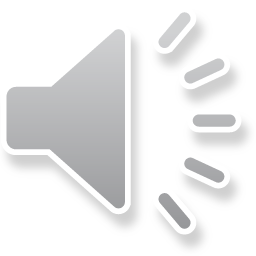 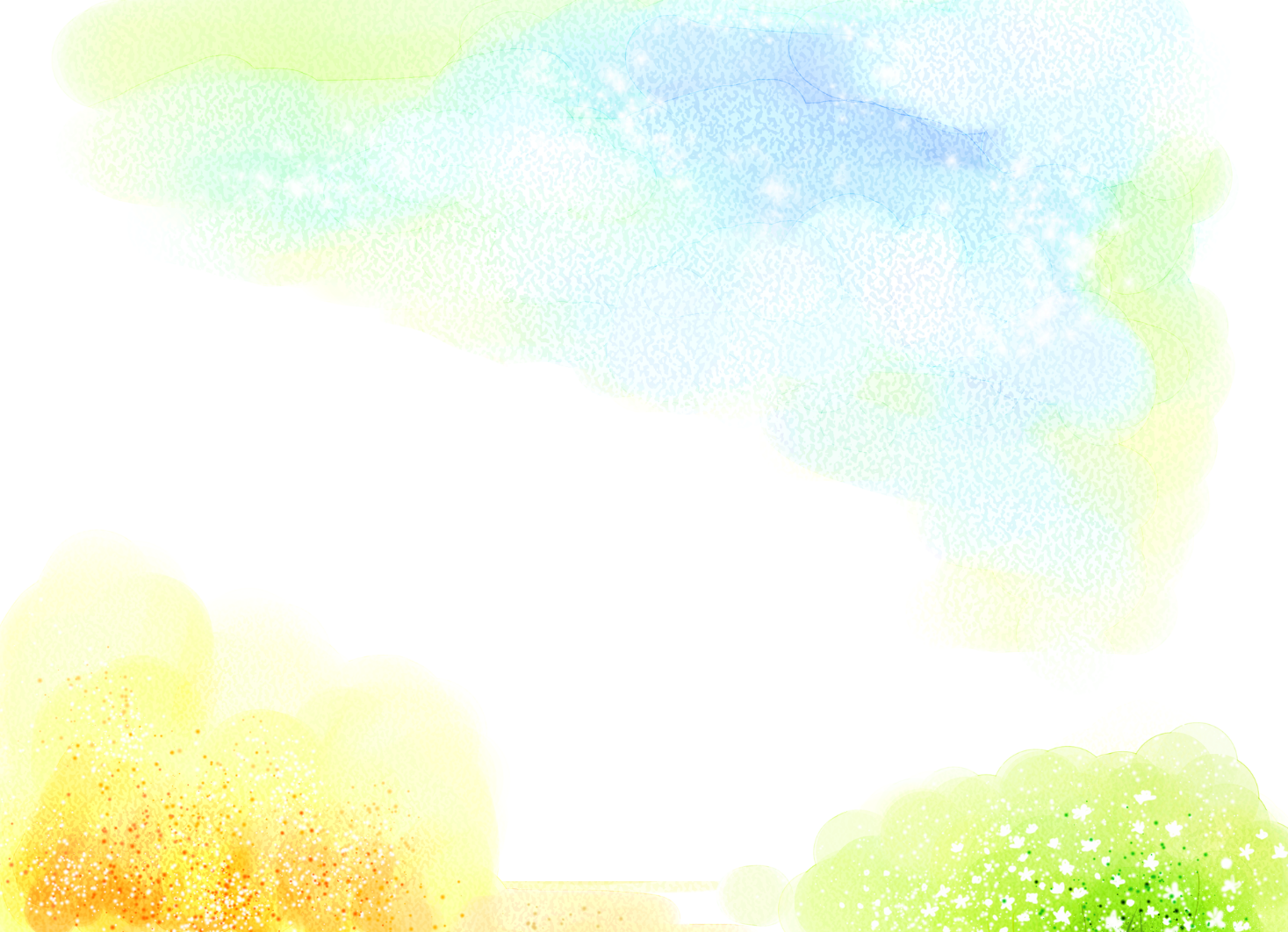 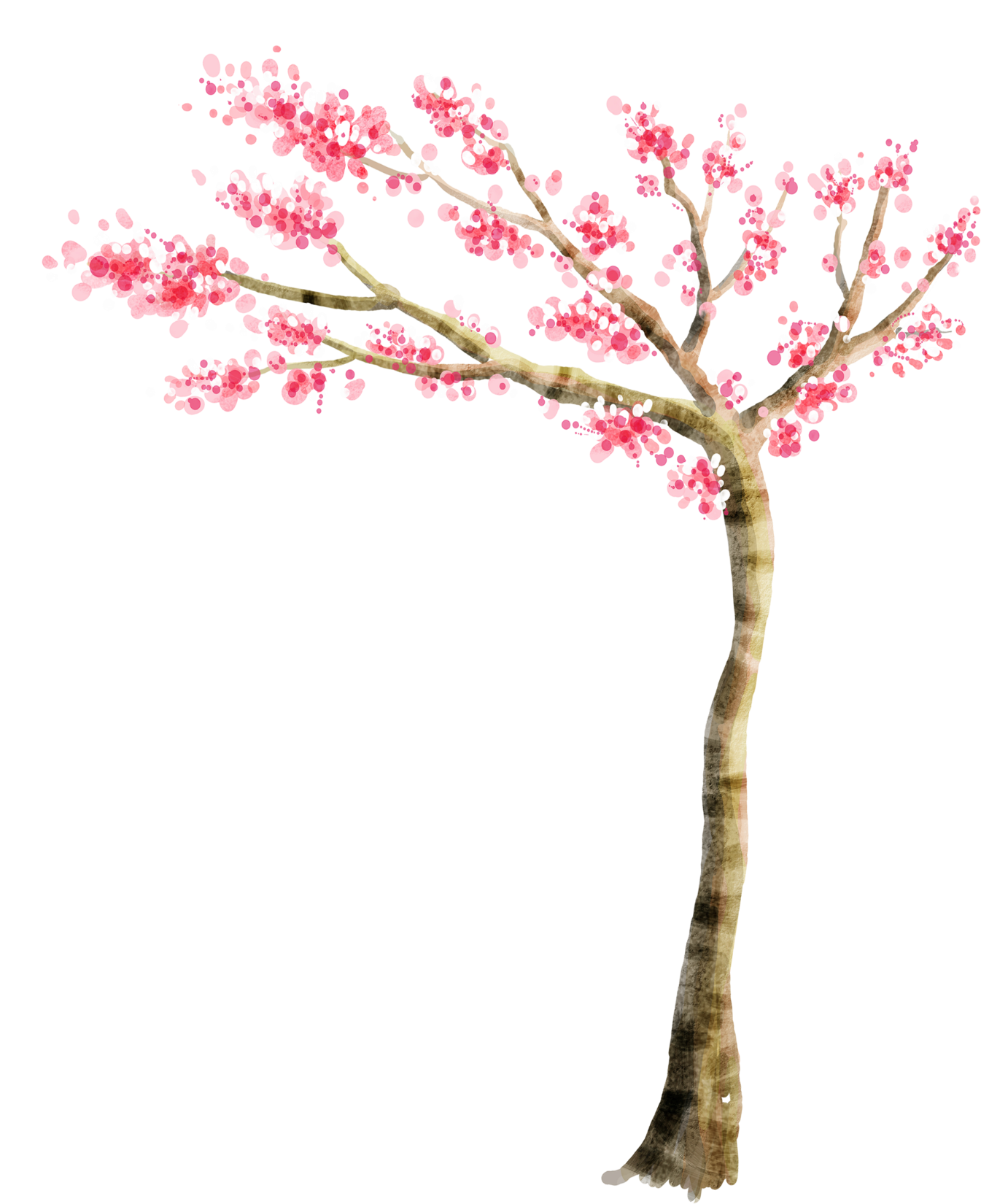 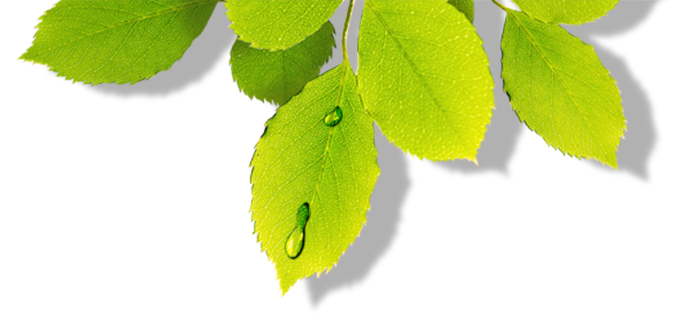 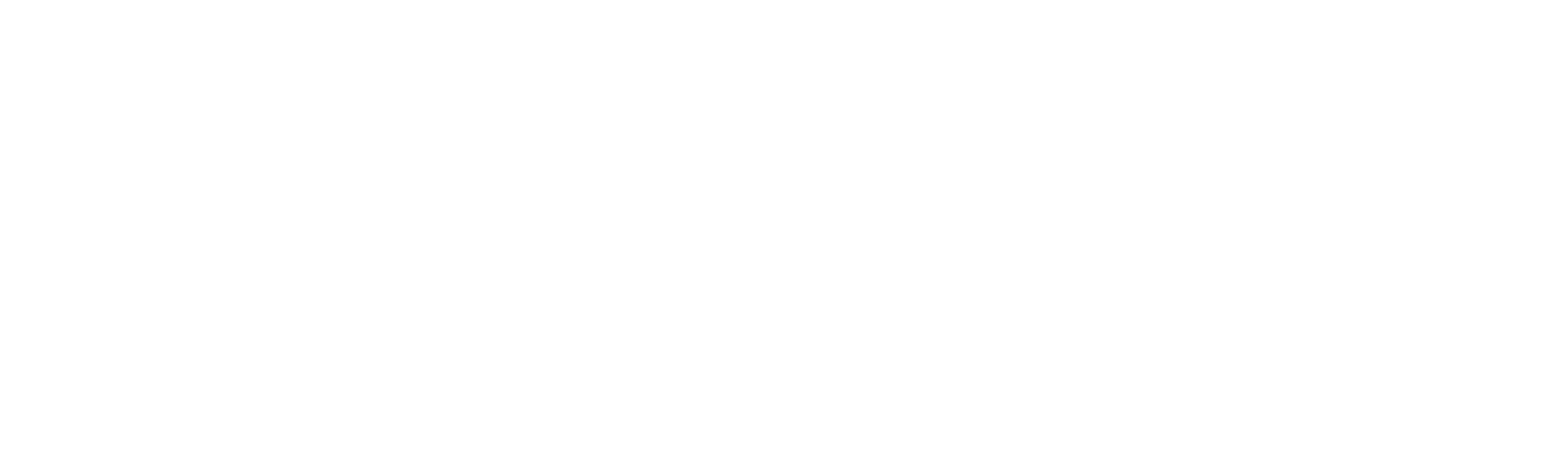 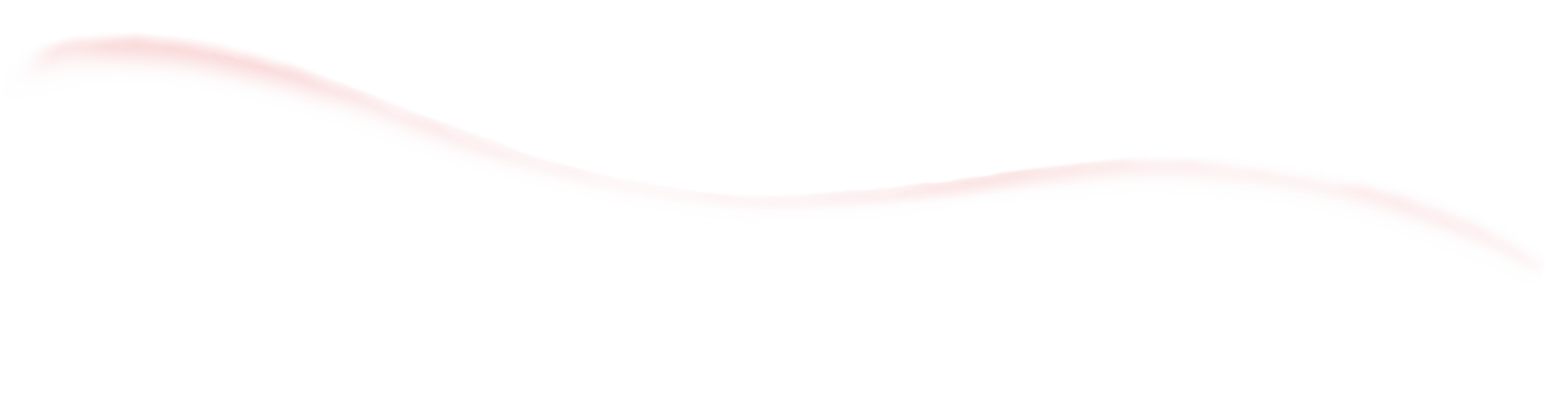 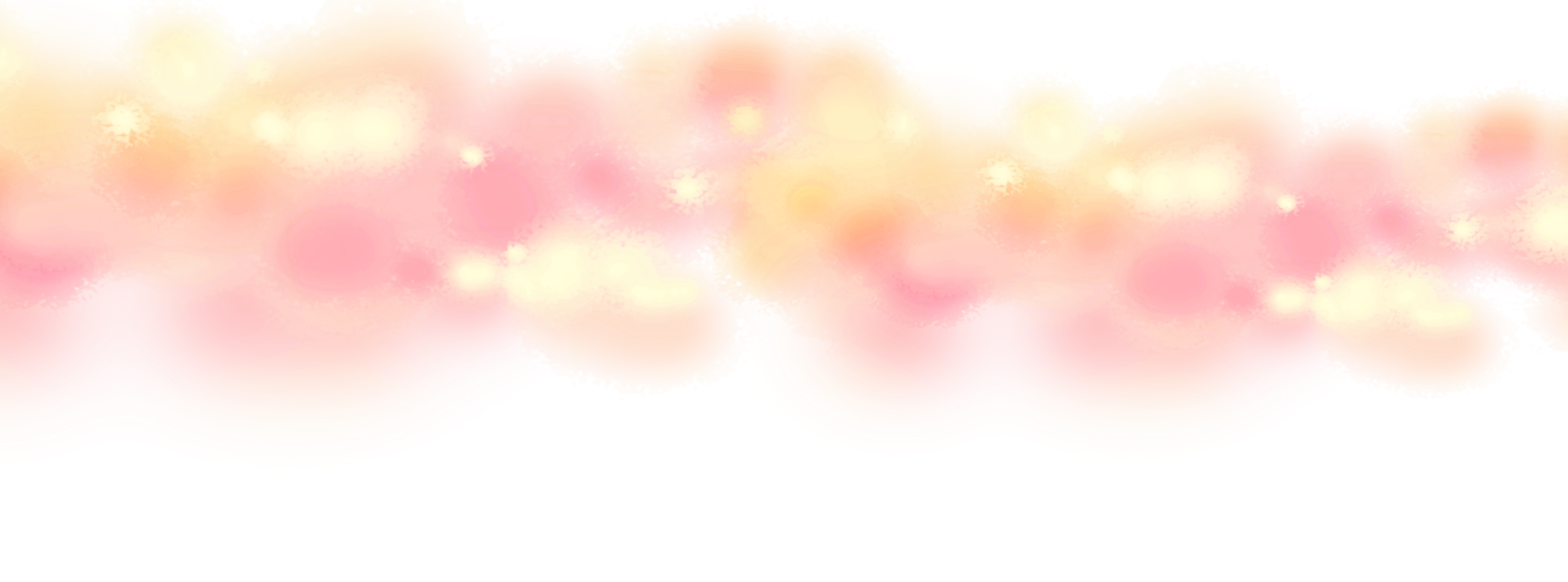 通用卡通教学课件
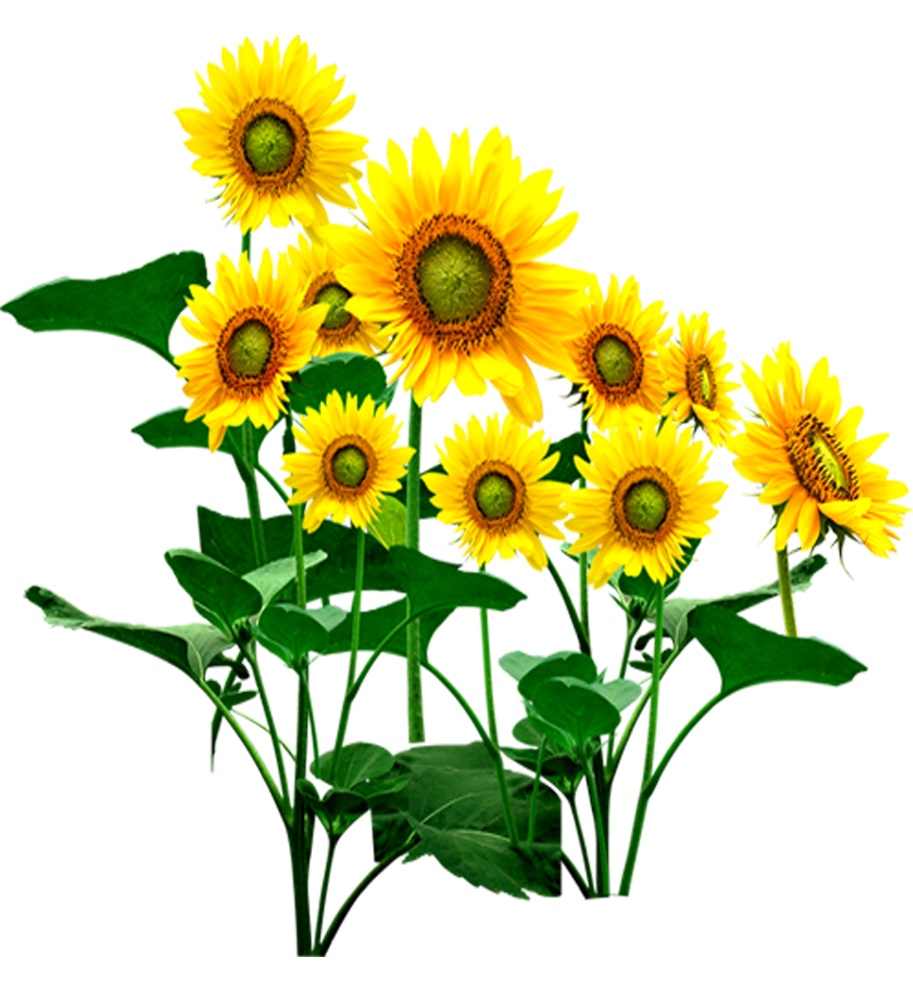 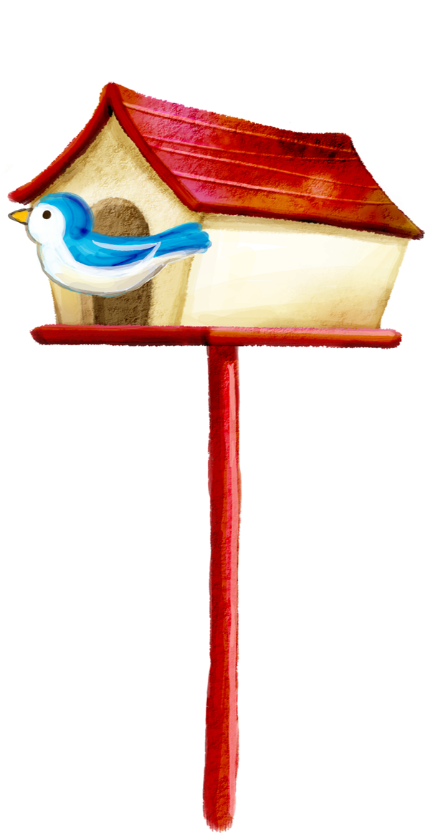 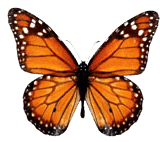 汇报人：千库网
汇报时间：XX年XX月
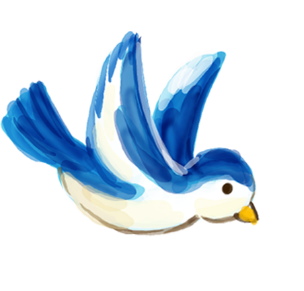 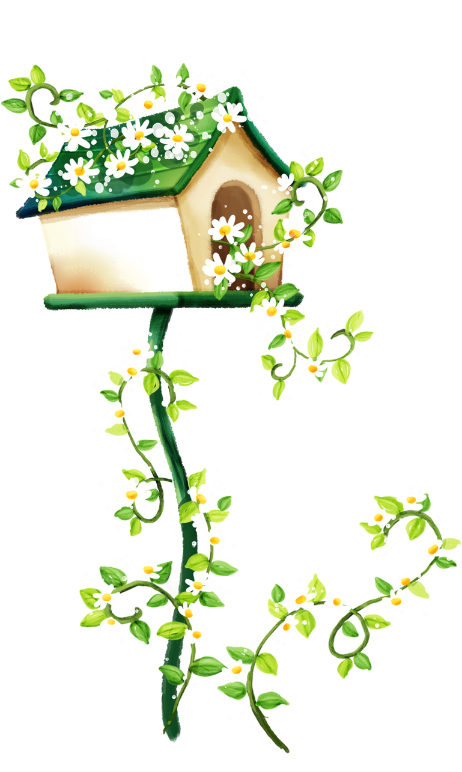 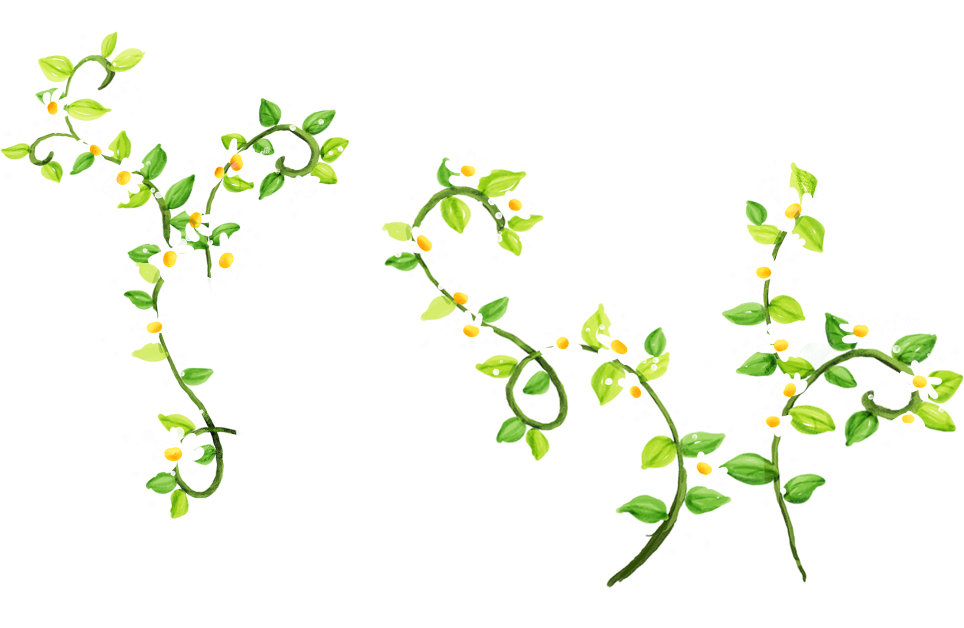 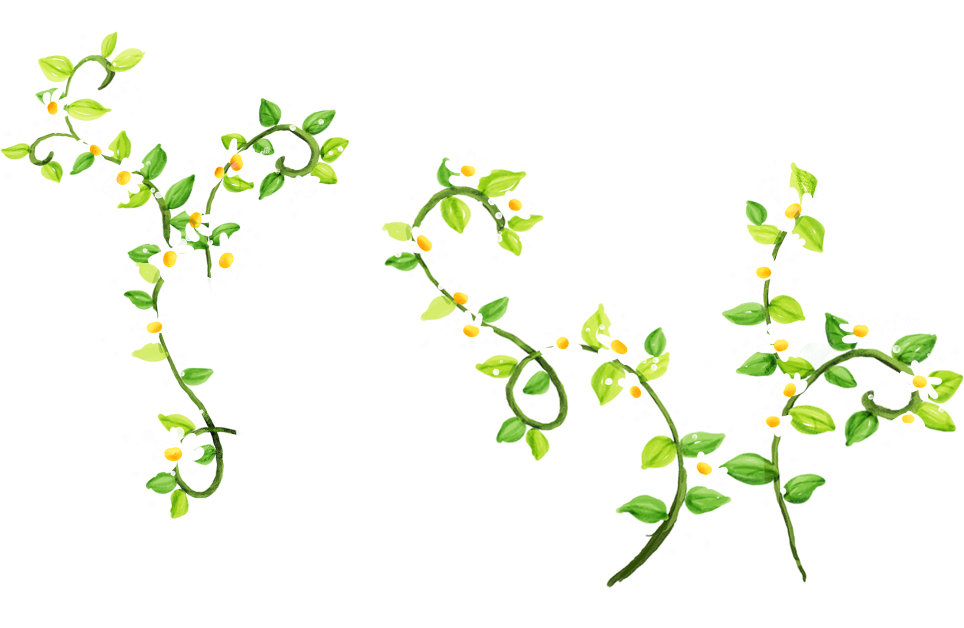 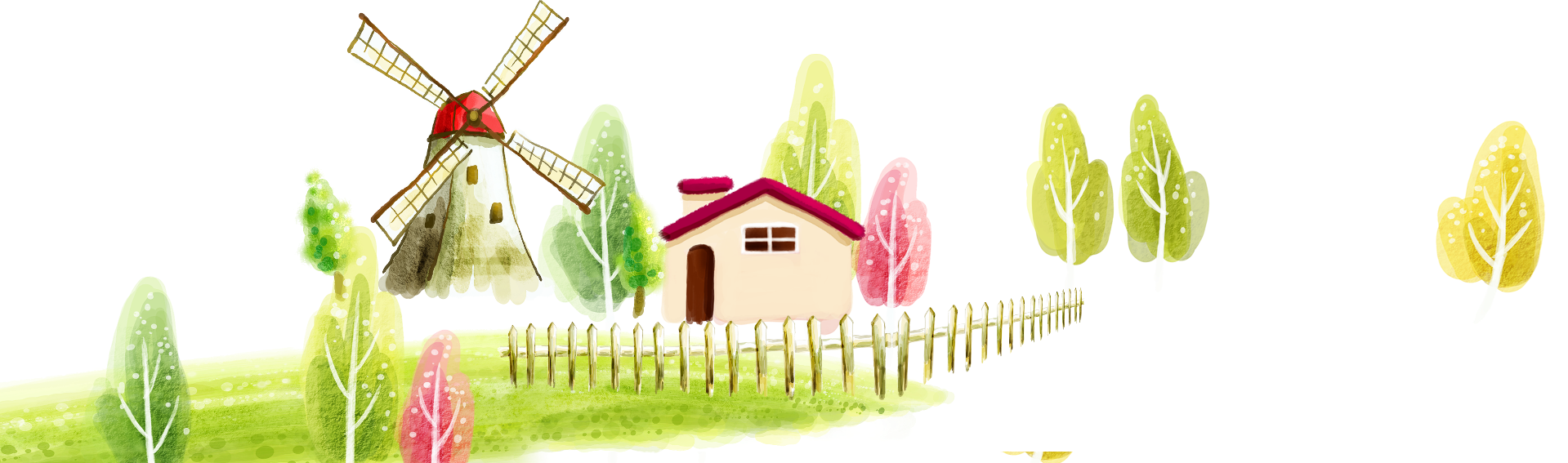 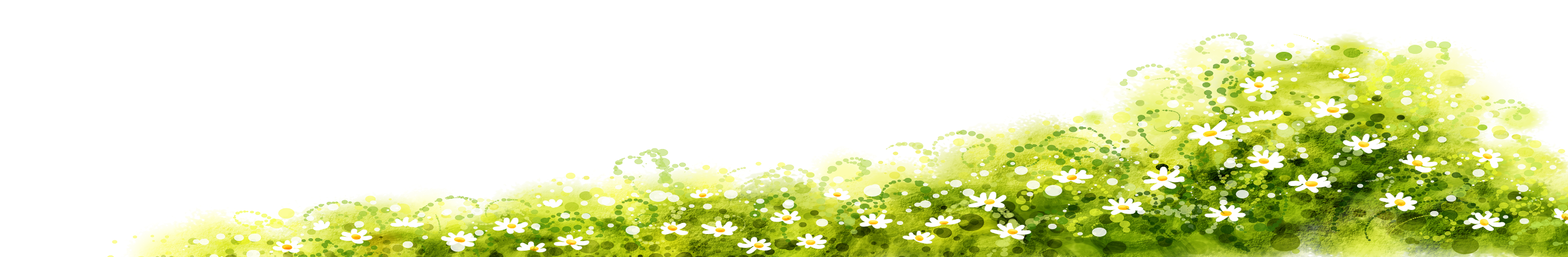 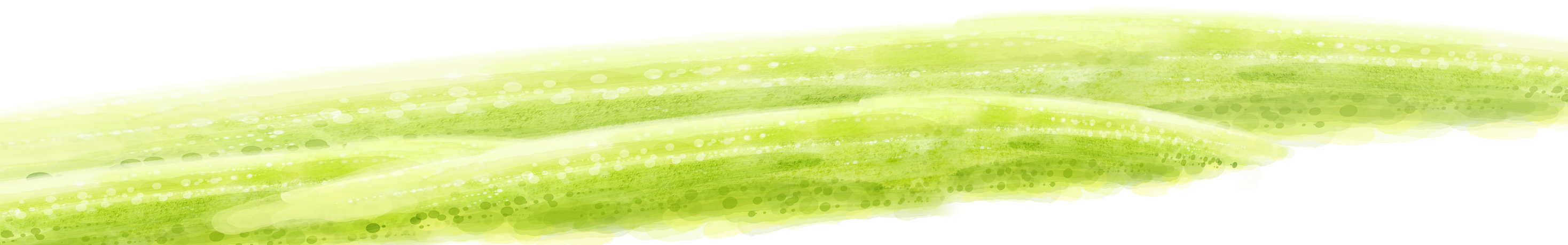 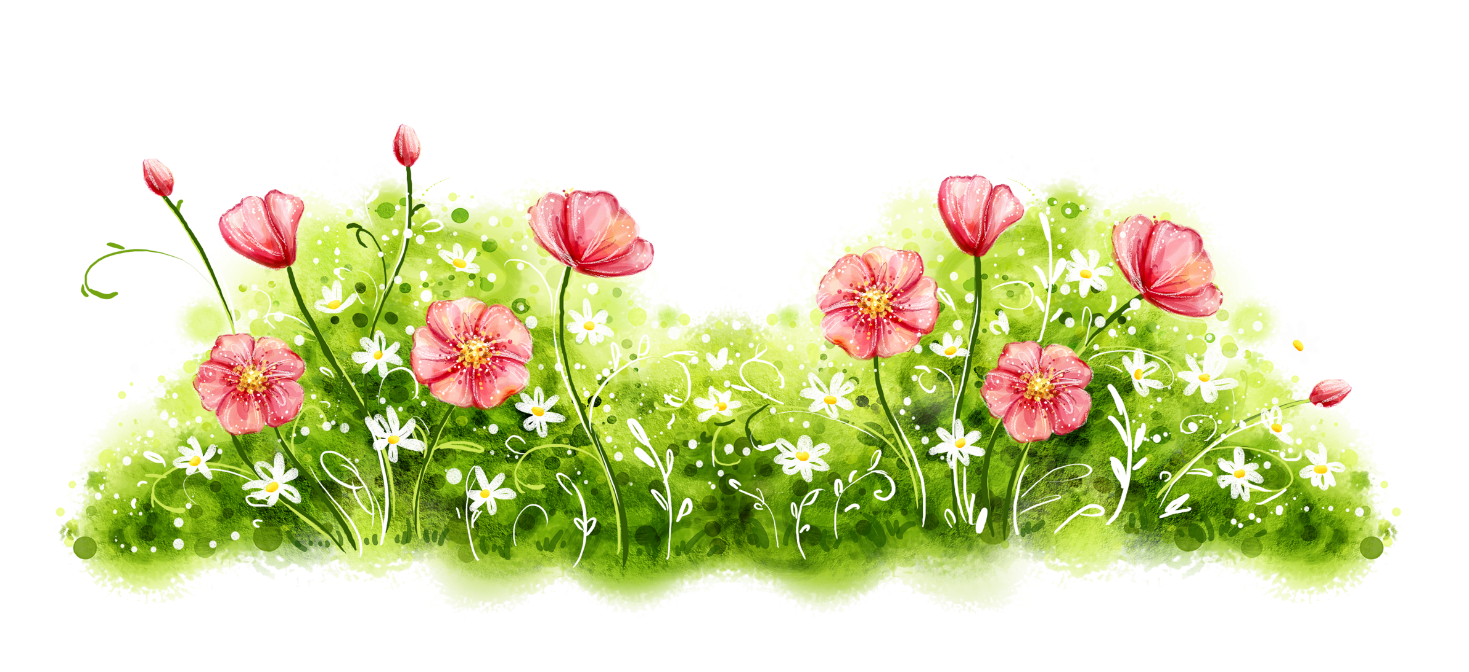 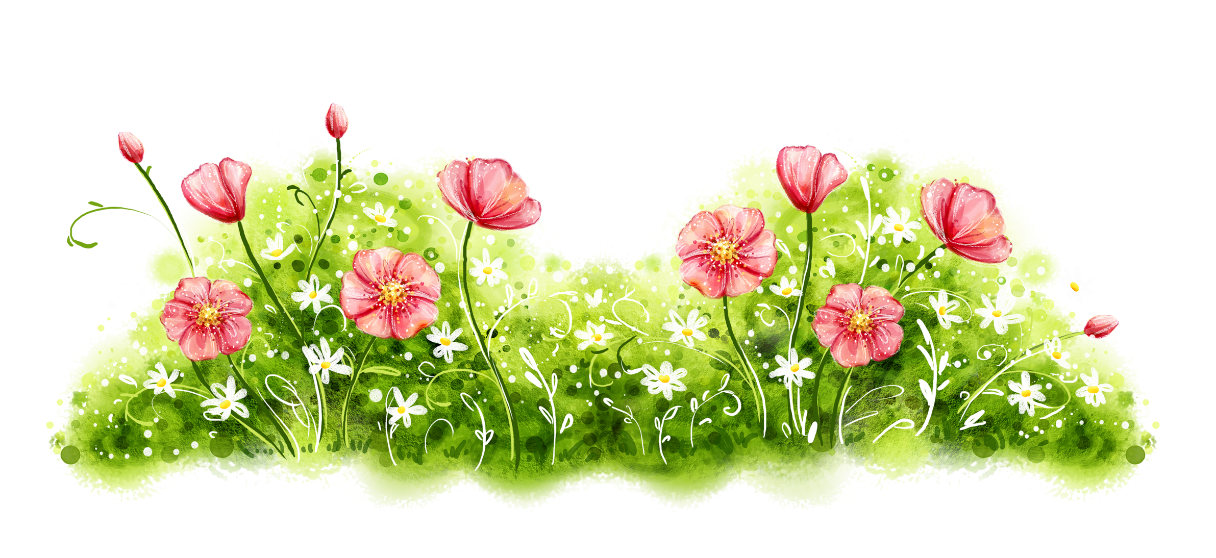 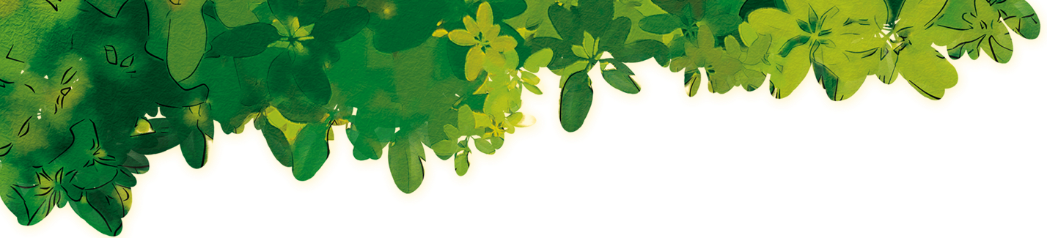 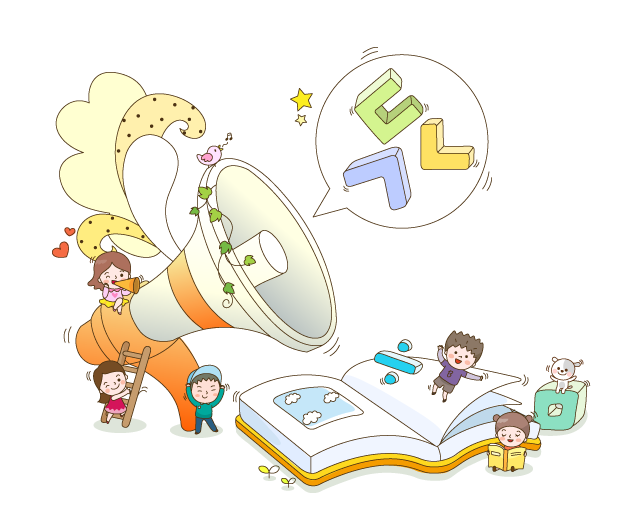 01
02
点击添加标题
点击添加标题
03
04
点击添加标题
点击添加标题
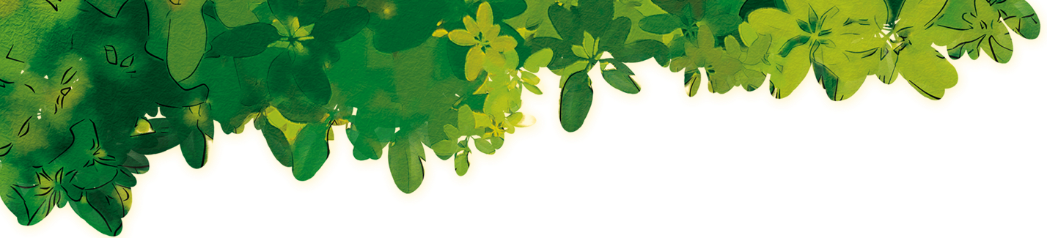 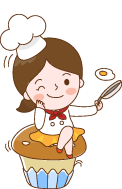 01
点击添加标题
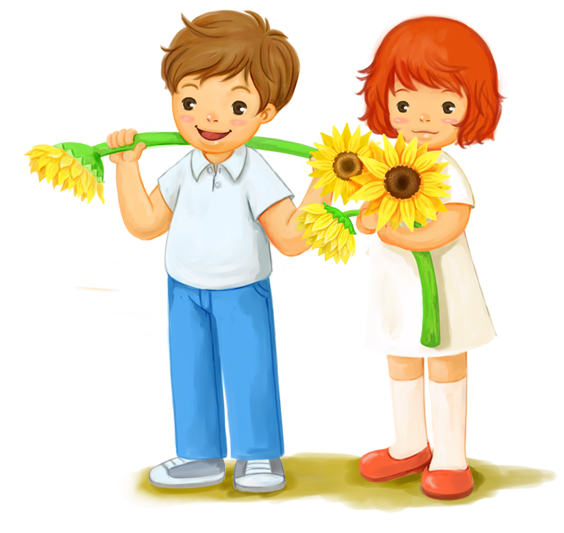 点击添加标题
点击添加标题
点击添加标题
点击添加标题
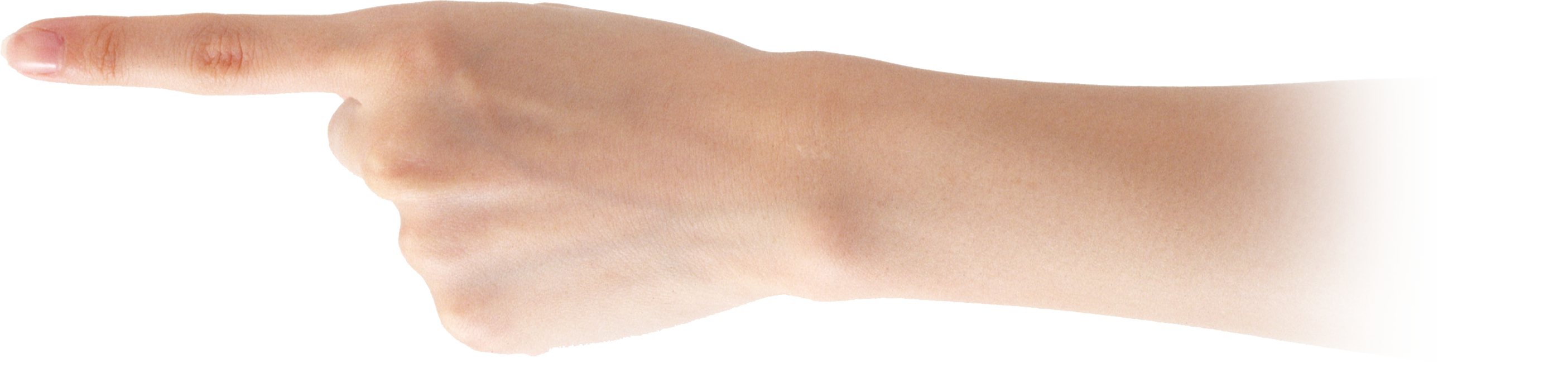 ………点击添加标题文本………
点击添加标题
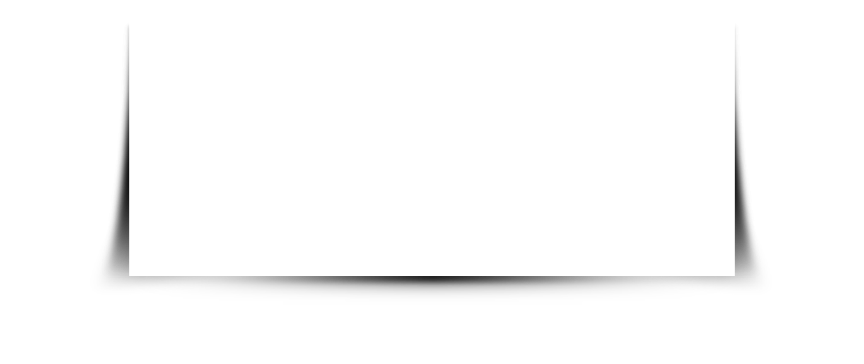 01
点击添加标题
点击添加标题文字
点击添加标题文字
点击添加文本点击添加文本
点击添加文本点击添加文本
点击添加文本点击添加文本
点击添加文本点击添加文本点击添加文本点击添加文本
点击添加文本点击添加文本
点击添加文本点击添加文本
点击添加文本点击添加文本
点击添加文本点击添加文本
点击添加标题
02
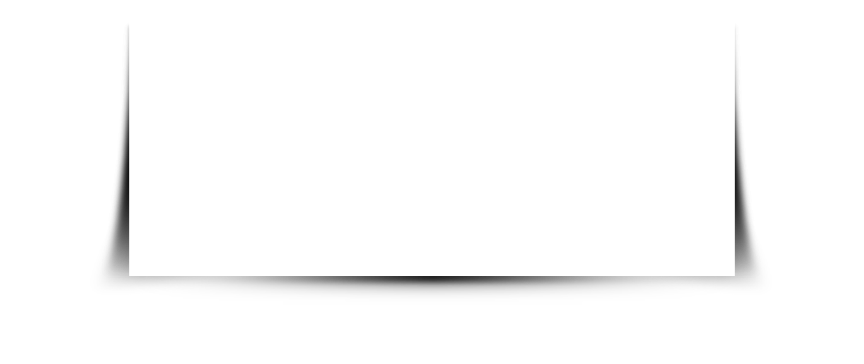 点击添加标题文字
点击添加标题文字
点击添加标题
03
点击添加标题文字
点击添加标题文字
………点击添加标题文本………
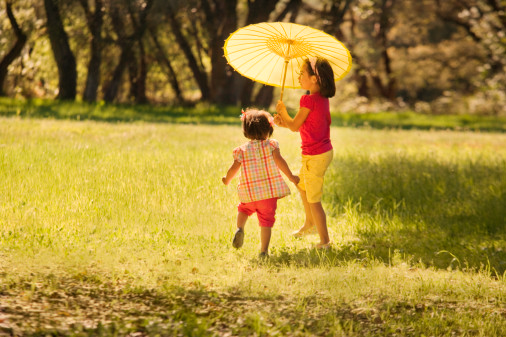 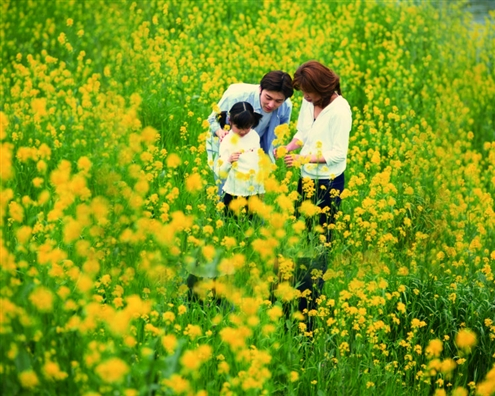 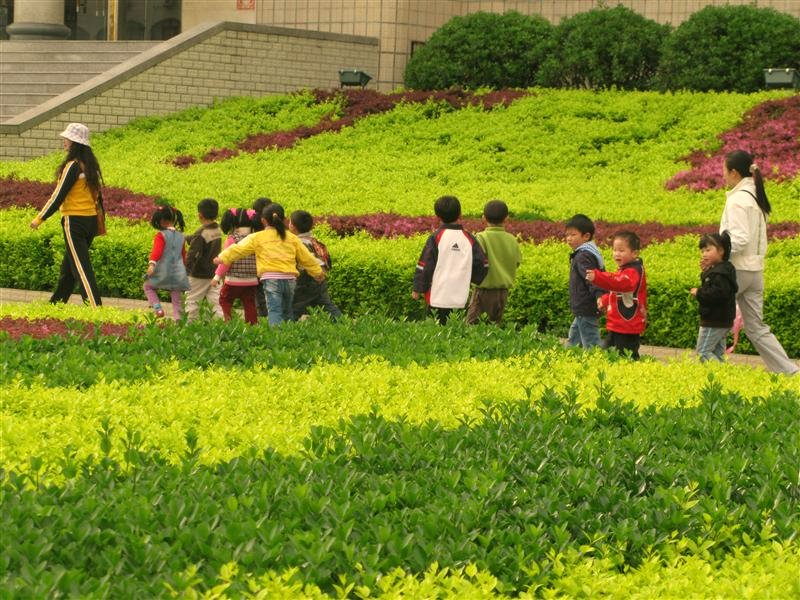 单击添加标题
单击添加标题
单击添加标题
单击添加标题
单击添加标题
单击添加标题
单击添加标题
单击添加标题
单击添加标题
………点击添加标题文本………
03
OPTION
点击添加标题文字添加
点击添加标题文字添加
02
OPTION
04
OPTION
点击添加标题文字添加
点击添加标题文字添加
点击添加标题文字添加
点击添加标题文字添加
01
OPTION
05
OPTION
点击添加标题文字添加
点击添加标题文字添加
点击添加标题文字添加
点击添加标题文字添加
INFOGRAPHICS
………点击添加标题文本………
01
02
点击添加标题文字
点击添加标题文字
点击添加标题文字
点击添加标题文字
OPTION
OPTION
04
03
点击添加标题文字
点击添加标题文字
点击添加标题文字
点击添加标题文字
OPTION
OPTION
………点击添加标题文本………
点击添加标题文字
点击添加标题文字
点击添加标题文字
点击添加标题文字
05
01
OPTION
OPTION
点击添加标题文字
点击添加标题文字
04
MAIN IDEA
02
OPTION
点击添加标题文字
点击添加标题文字
OPTION
03
点击添加标题文字
点击添加标题文字
OPTION
………点击添加标题文本………
01
03
02
04
在此添加标题
在此添加标题
在此添加标题
在此添加标题
点击添加文本点击添加文本点击添加文本点击添加文本点击添加文本点击添加文本
点击添加文本点击添加文本点击添加文本
点击添加文本点击添加文本点击添加文本点击添加文本点击添加文本点击添加文本
点击添加文本点击添加文本点击添加文本
………点击添加标题文本………
点击添加标题
点击添加标题
点击添加标题文字
点击添加标题文字
点击添加标题文字
点击添加标题文字
03
02
01
点击添加标题
04
点击添加标题文字
点击添加标题文字
点击添加标题
点击添加标题文字
点击添加标题文字
………点击添加标题文本………
点击添加标题文字
点击添加标题文字
01
04
02
点击添加标题文字
点击添加标题文字
点击添加标题文字
点击添加标题文字
点击添加标题文字
点击添加标题文字
03
点击添加标题文字
点击添加标题文字
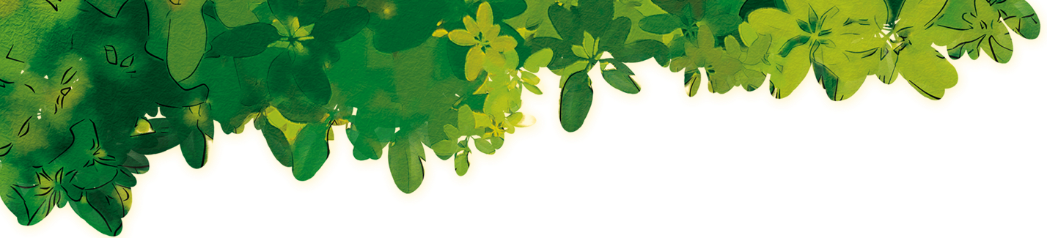 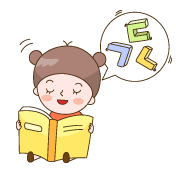 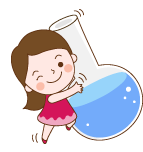 02
点击添加标题
点击添加标题
点击添加标题
点击添加标题
点击添加标题
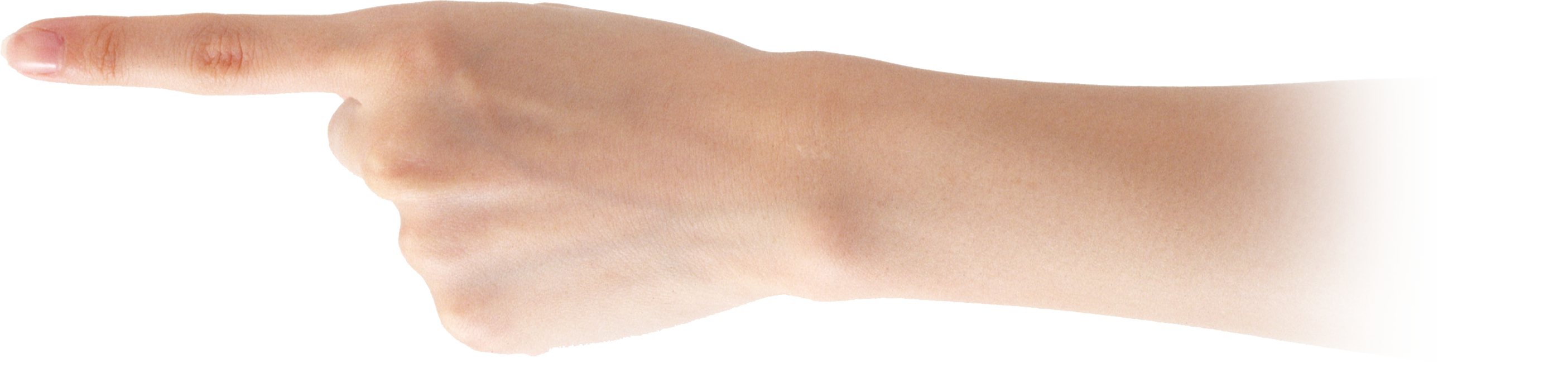 ………点击添加标题文本………
01
03
04
02
在此添加标题
在此添加标题
在此添加标题
在此添加标题
点击添加文本点击添加文本点击添加文本点击添加文本点击添加
点击添加文本点击添加文本点击添加文本点击添加文本点击添加文本点击添加文本
点击添加文本点击添加文本点击添加文本点击添加文本点击添加文本点击添加文本
点击添加文本点击添加文本点击添加文本点击添加文本点击添加文本点击添加文本
………点击添加标题文本………
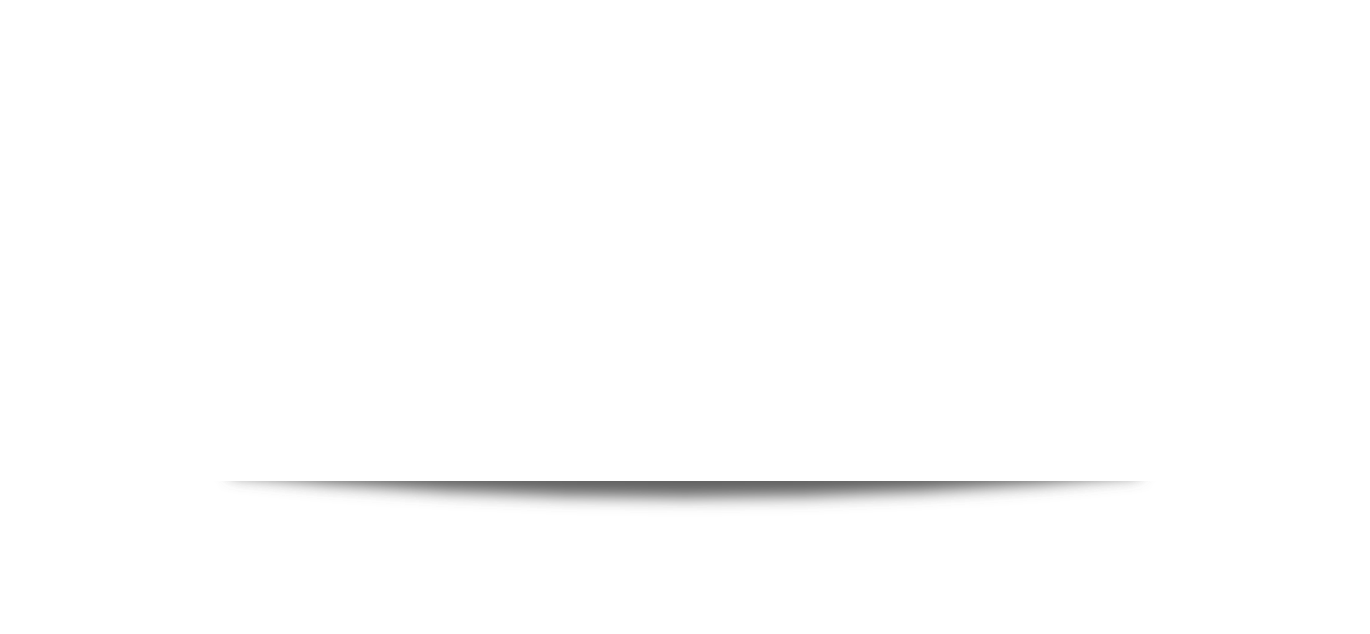 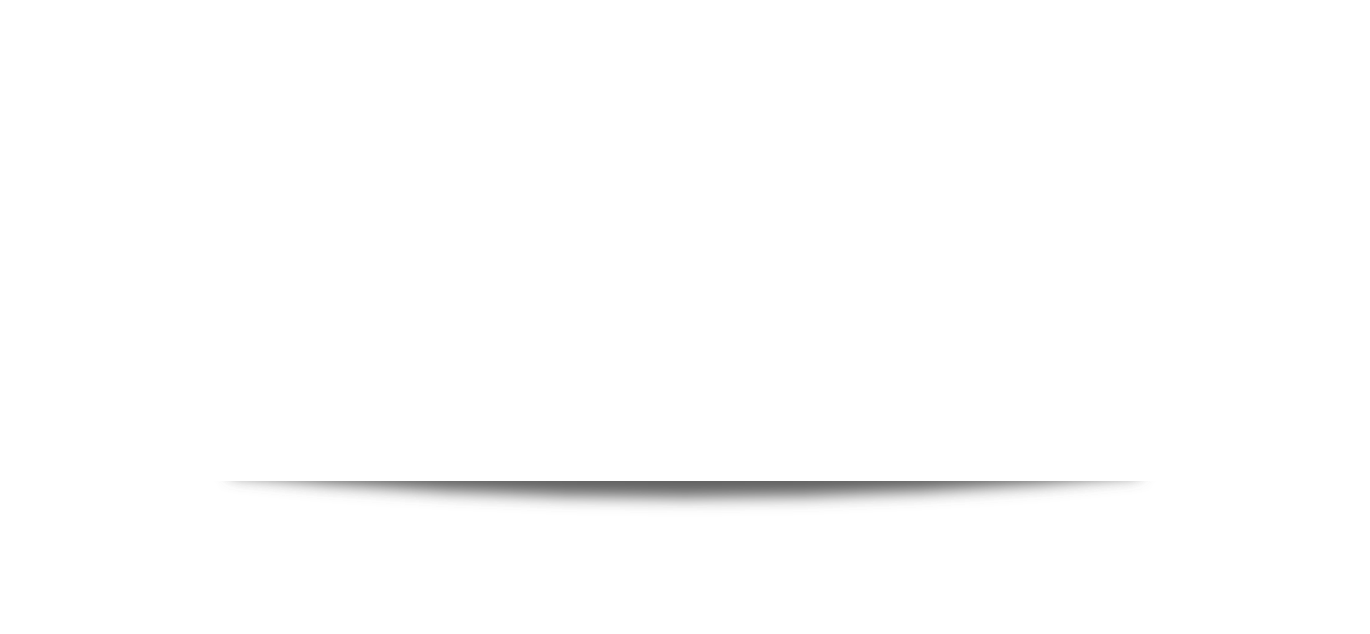 01
02
点击添加文字
点击添加文字
点击添加文字
点击添加文字
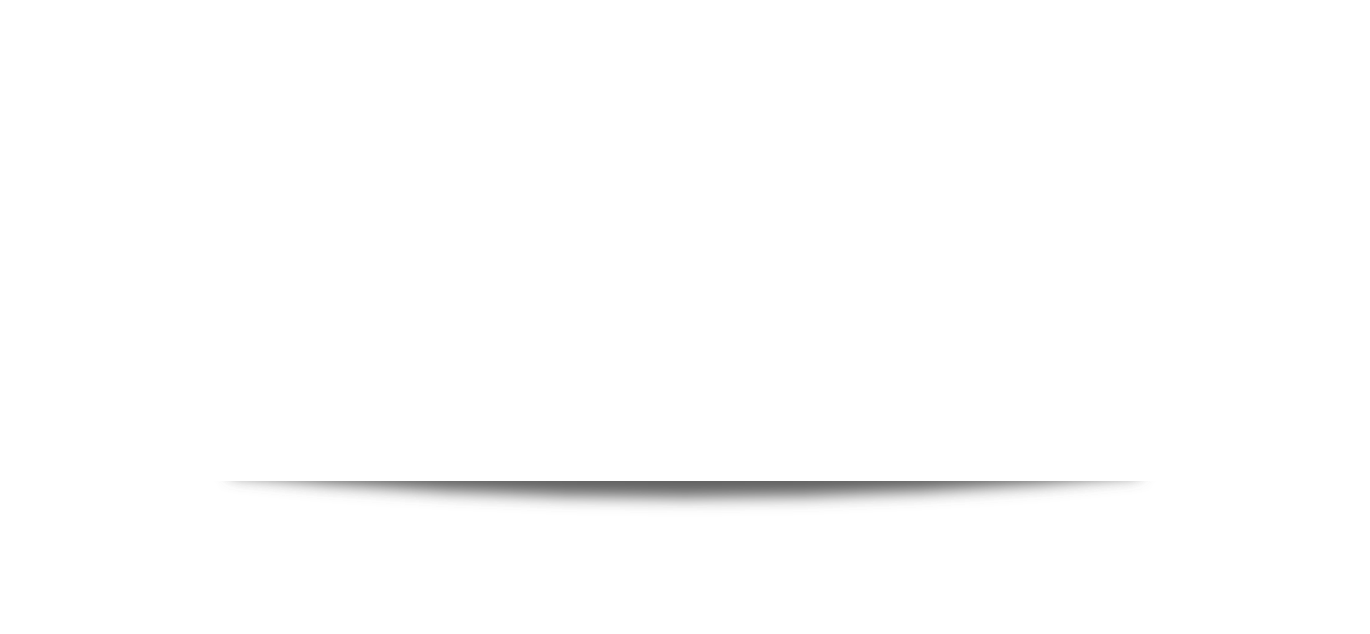 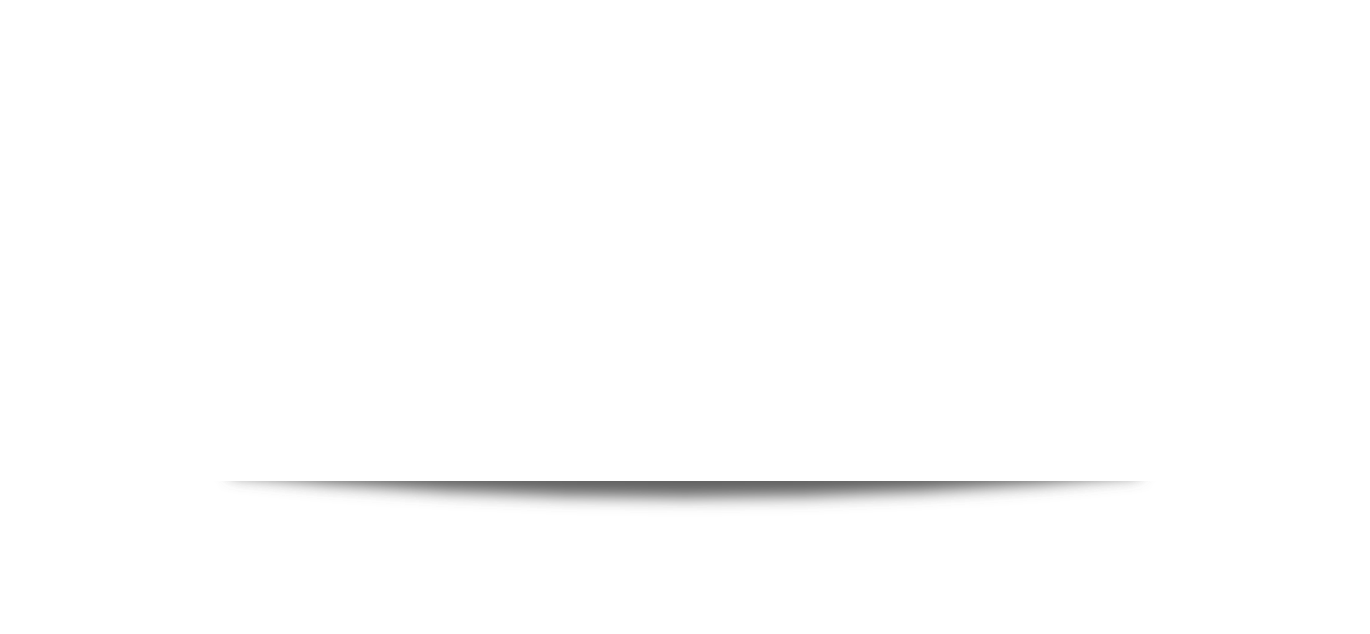 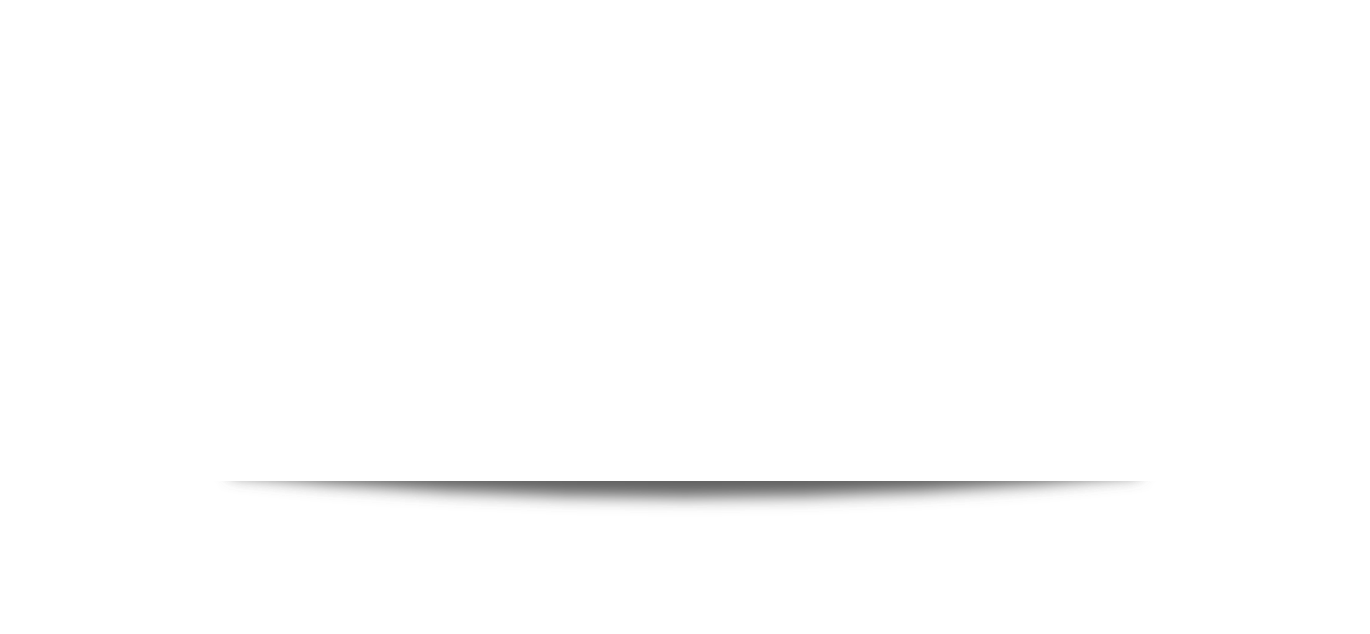 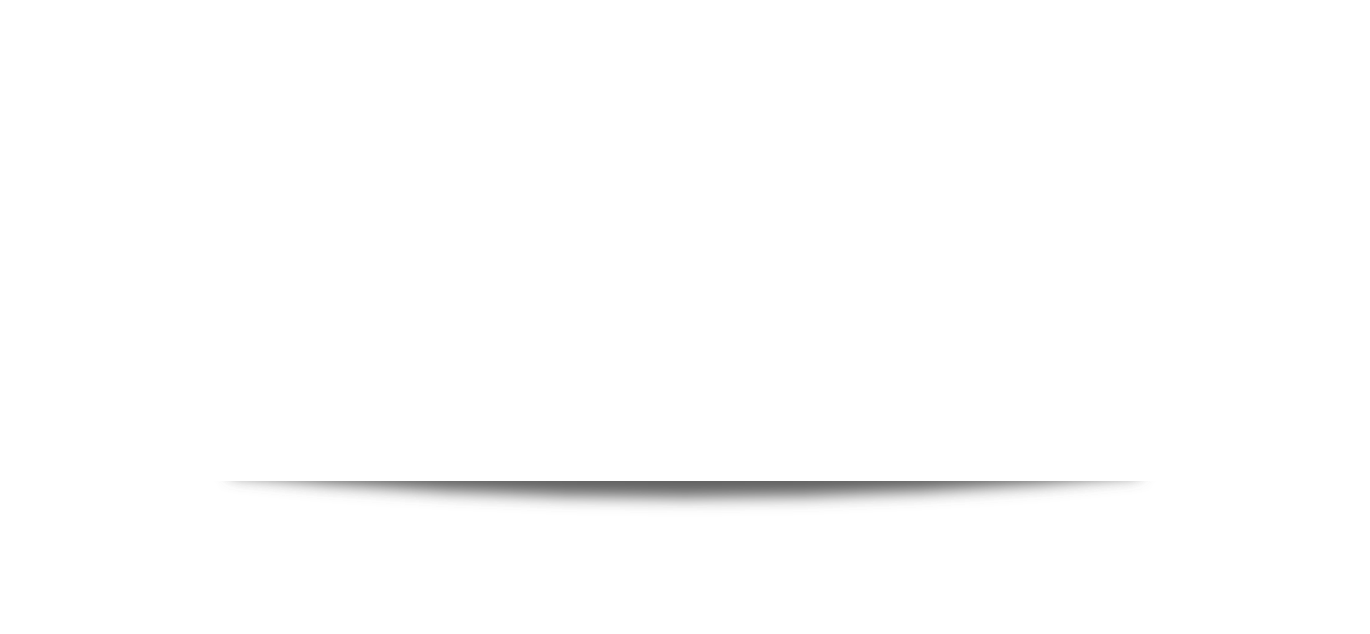 03
04
点击添加文字
点击添加文字
点击添加文字
点击添加文字
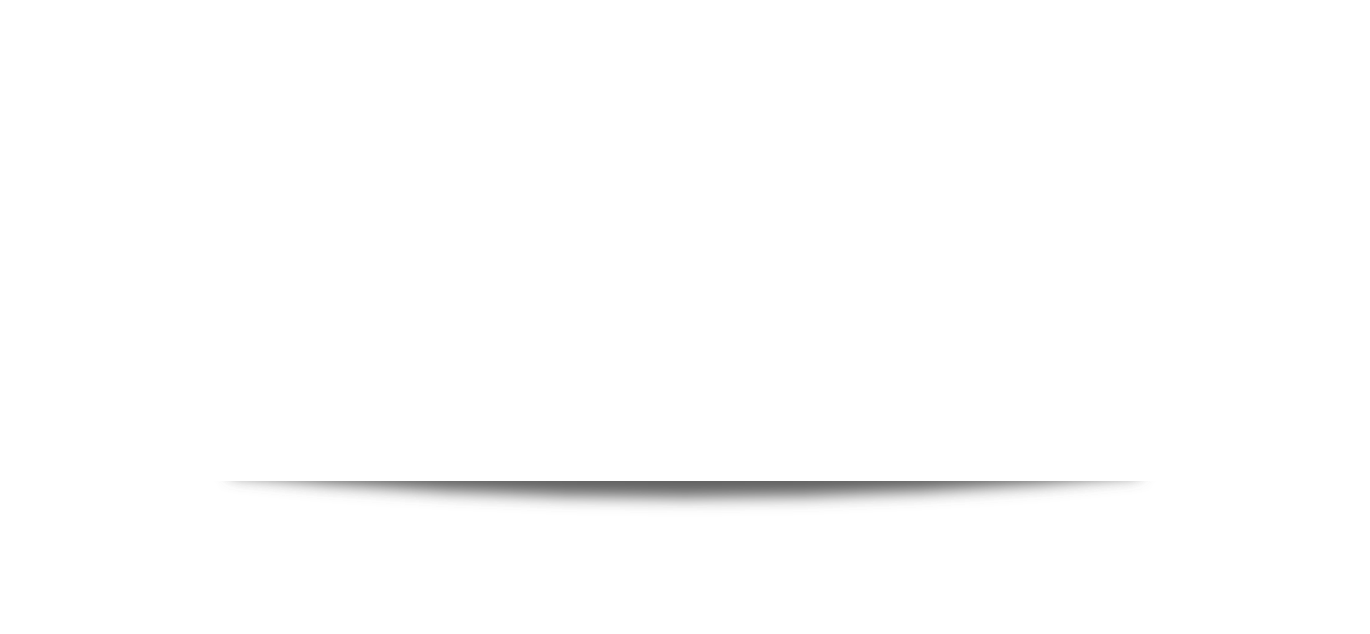 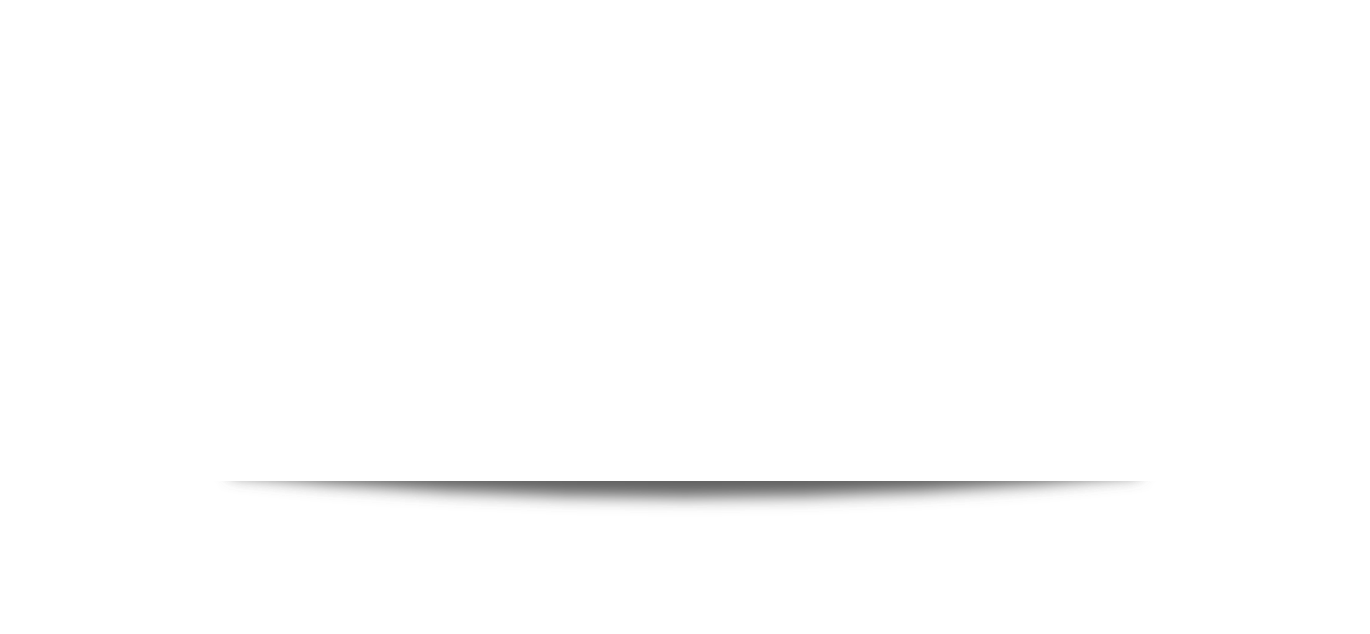 ………点击添加标题文本………
点击添加标题
点击添加标题
点击添加标题
01
03
05
点击添加标题文字添加
点击添加标题文字添加
点击添加标题文字添加
点击添加标题文字添加
点击添加标题文字添加
点击添加标题文字添加
点击添加标题
点击添加标题
02
04
点击添加标题文字添加
点击添加标题文字添加
点击添加标题文字添加
点击添加标题文字添加
………点击添加标题文本………
OPTION
OPTION
点击添加标题文字添加
点击添加标题文字添加
点击添加标题文字添加
点击添加标题文字添加
02
01
03
OPTION
点击添加标题文字添加
点击添加标题文字添加
04
05
OPTION
OPTION
点击添加标题文字添加
点击添加标题文字添加
点击添加标题文字添加
点击添加标题文字添加
………点击添加标题文本………
20%
01
点击添加标题文字
点击添加标题文字
25%
02
点击添加标题文字
03
75%
点击添加标题文字
点击添加标题文字
点击添加标题文字
点击添加标题文字
………点击添加标题文本………
在此添加标题
点击添加文本点击添加文本点击添加文本点击添加文本点击添加文本点击添加文本
在此添加标题
在此添加标题
在此添加标题
点击添加文本点击添加文本点击添加文本点击添加文本点击添加文本点击添加文本
点击添加文本点击添加文本点击添加文本点击添加文本点击添加文本点击添加文本
点击添加文本点击添加文本点击添加文本点击添加文本点击添加文本点击添加文本
在此添加标题
点击添加文本点击添加文本点击添加文本点击添加文本点击添加文本点击添加文本
在此添加标题
点击添加文本点击添加文本点击添加文本点击添加文本点击添加文本点击添加文本
在此添加标题
点击添加文本点击添加文本点击添加文本点击添加文本点击添加文本点击添加文本
………点击添加标题文本………
OPTION
OPTION
点击添加标题文字
点击添加标题文字
点击添加标题文字
点击添加标题文字
04
01
OPTION
OPTION
03
02
OPTION
OPTION
点击添加标题文字
点击添加标题文字
点击添加标题文字
点击添加标题文字
OPTION
OPTION
………点击添加标题文本………
点击添加标题文字
点击添加标题文字
01
02
点击添加标题文字
点击添加标题文字
04
03
点击添加标题文字
点击添加标题文字
点击添加标题文字
点击添加标题文字
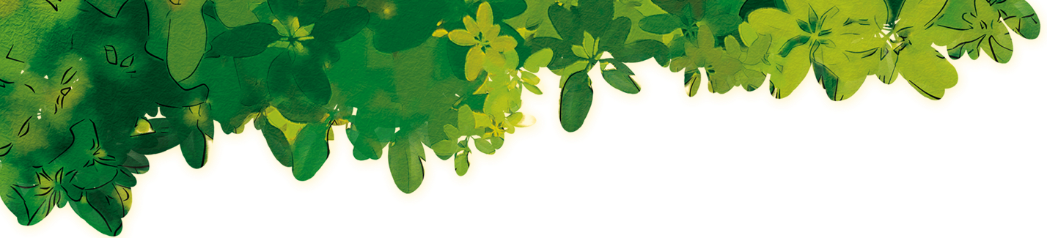 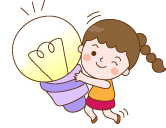 03
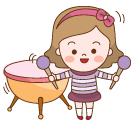 点击添加标题
点击添加标题
点击添加标题
点击添加标题
点击添加标题
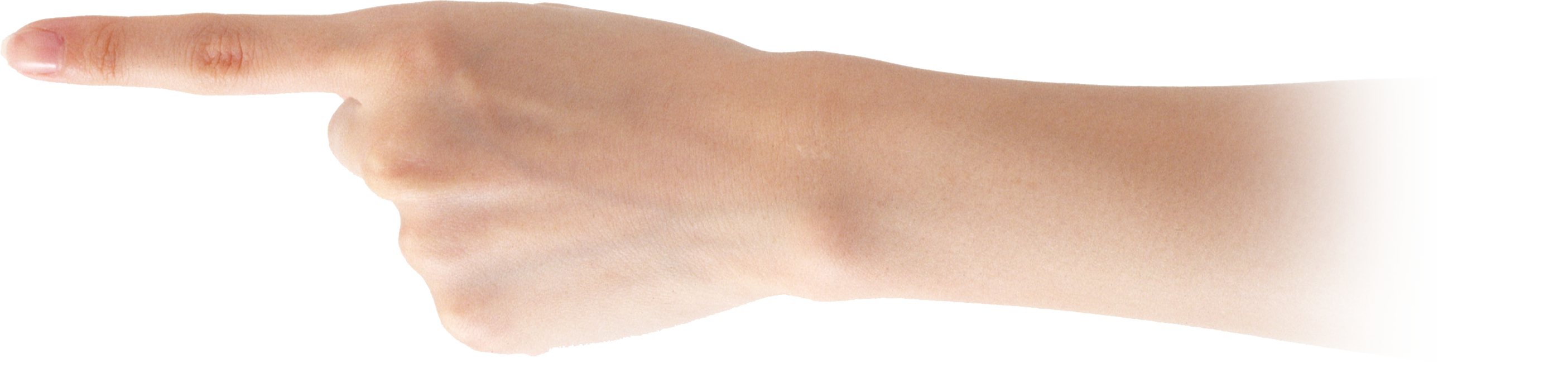 ………点击添加标题文本………
INFOGRAPHIC HEADLINE
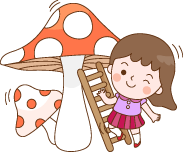 INFOGRAPHIC HEADLINE
点击添加文字
点击添加文字
点击添加标题文字
点击添加标题文字
02
01
03
04
点击添加标题文字
点击添加标题文字
INFOGRAPHIC HEADLINE
点击添加标题文字
点击添加标题文字
INFOGRAPHIC HEADLINE
………点击添加标题文本………
点击添加标题文字
点击添加标题文字
点击添加标题文字
点击添加标题文字
点击添加标题文字
点击添加标题文字
点击添加标题文字
点击添加标题文字
点击添加标题文字
点击添加标题文字
点击添加标题文字
点击添加标题文字
………点击添加标题文本………
01
点击添加标题文字
点击添加标题文字
点击添加标题文字
点击添加标题文字
02
点击添加标题文字
点击添加标题文字
03
………点击添加标题文本………
¥ 20015
¥ 28015
¥ 40515
¥ 50715
在此添加标题
在此添加标题
在此添加标题
在此添加标题
点击添加文本点击添加文本
点击添加文本点击添加文本
点击添加文本
点击添加文本点击添加文本
点击添加文本点击添加文本
点击添加文本
点击添加文本点击添加文本
点击添加文本点击添加文本
点击添加文本
点击添加文本点击添加文本
点击添加文本点击添加文本
点击添加文本
………点击添加标题文本………
点击添加标题文字
点击添加标题文字
01
点击添加标题文字
点击添加标题文字
02
点击添加标题文字
点击添加标题文字
03
点击添加标题文字
点击添加标题文字
04
………点击添加标题文本………
01
点击添加标题文字
点击添加标题文字
03
点击添加标题文字
点击添加标题文字
02
点击添加标题文字
点击添加标题文字
04
点击添加标题文字
点击添加标题文字
………点击添加标题文本………
01
点击添加标题文字
02
点击添加标题文字
03
点击添加标题文字
………点击添加标题文本………
01
点击添加标题文字
点击添加标题文字
02
点击添加标题文字
点击添加标题文字
04
点击添加标题文字
点击添加标题文字
03
点击添加标题文字
点击添加标题文字
………点击添加标题文本………
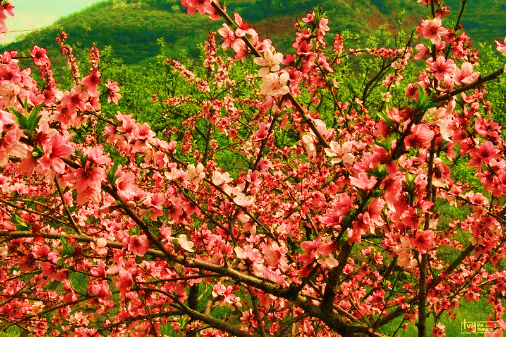 01
点击添加文字
点击添加文字
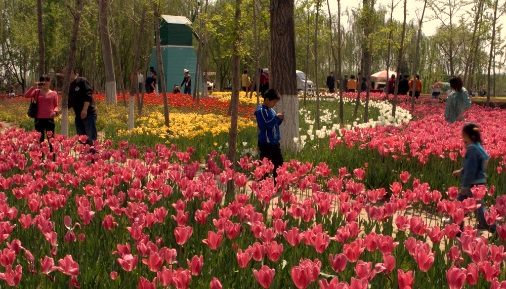 03
02
点击添加文字
点击添加文字
点击添加文字
点击添加文字
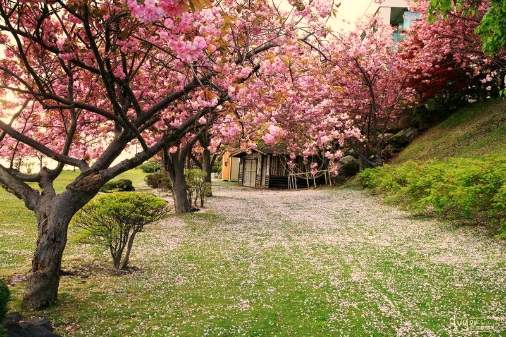 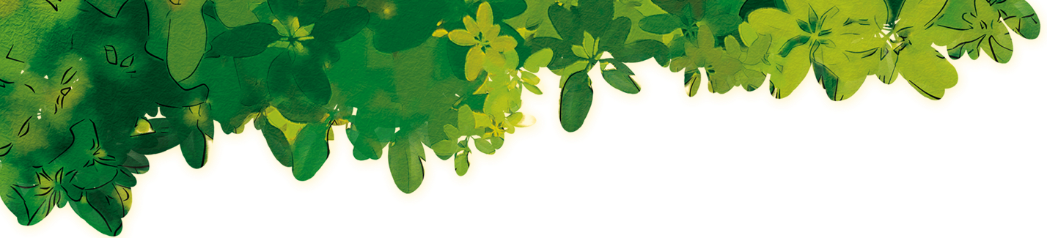 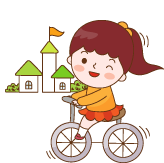 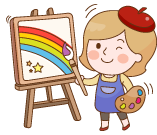 04
点击添加标题
点击添加标题
点击添加标题
点击添加标题
点击添加标题
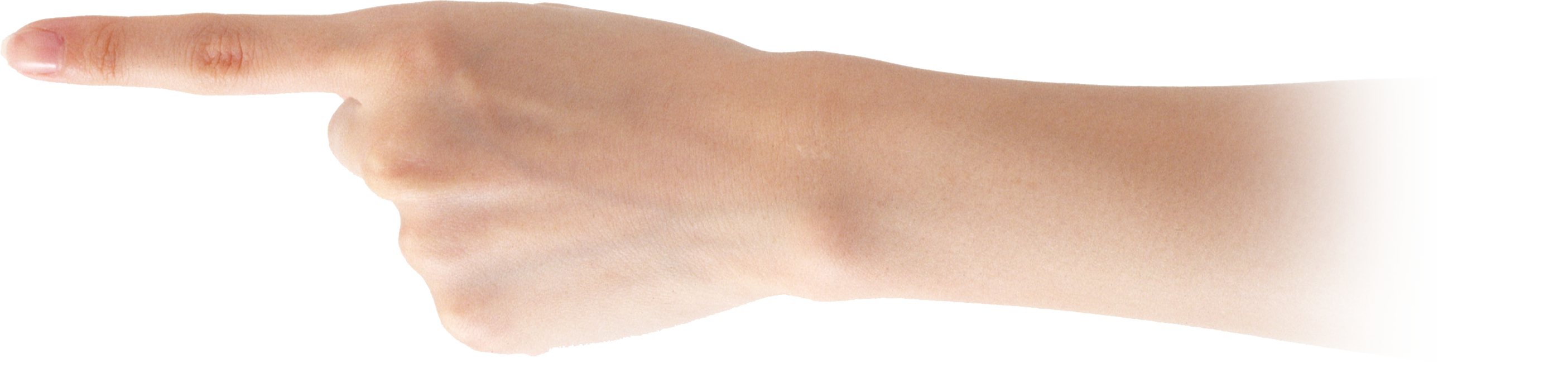 ………点击添加标题文本………
01
点击添加标题文字
点击添加标题文字
02
点击添加标题文字
点击添加标题文字
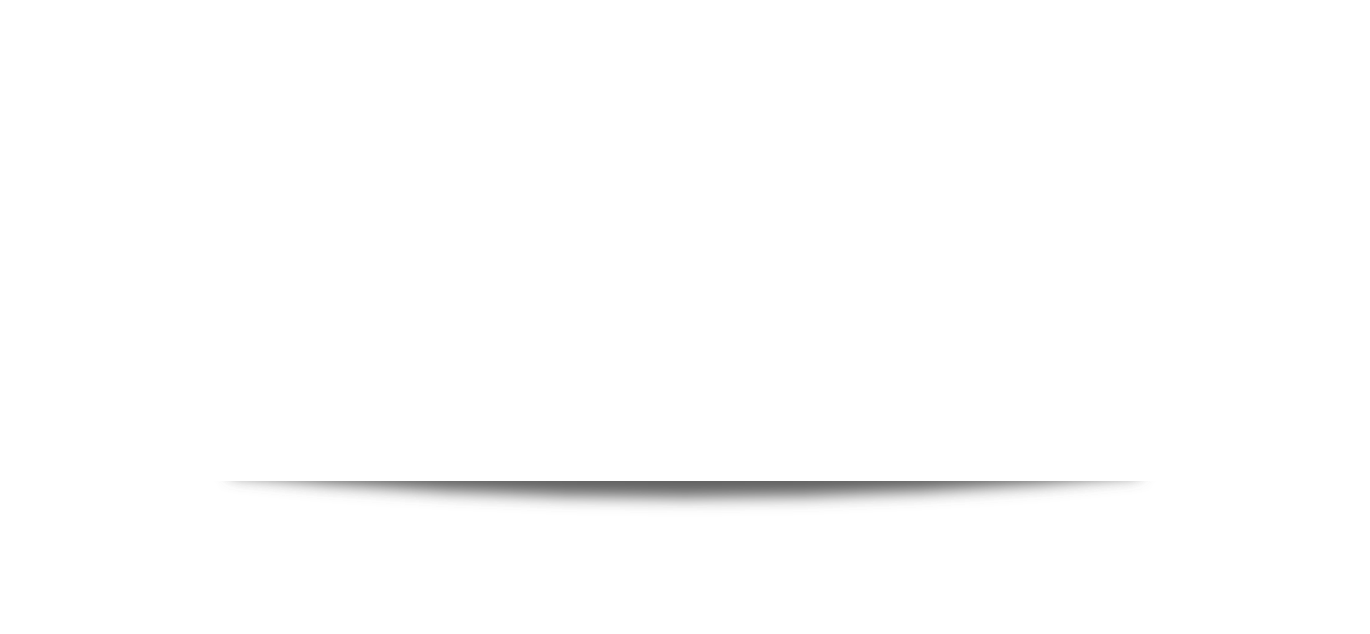 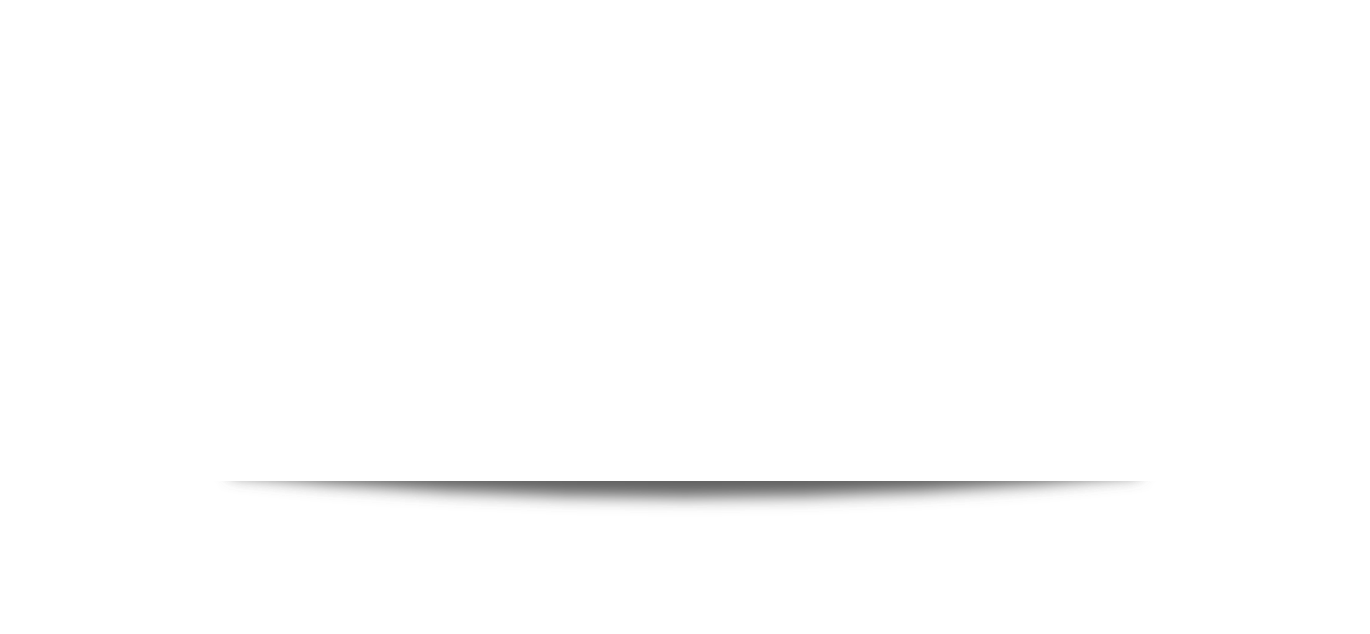 03
点击添加标题文字
点击添加标题文字
04
点击添加标题文字
点击添加标题文字
………点击添加标题文本………
02
04
点击添加文字
点击添加文字
点击添加文字
点击添加文字
01
点击添加文字
点击添加文字
03
点击添加文字
点击添加文字
………点击添加标题文本………
01
03
点击添加标题文字
点击添加标题文字
点击添加标题文字
点击添加标题文字
02
点击添加标题文字
点击添加标题文字
04
点击添加标题文字
点击添加标题文字
………点击添加标题文本………
01
点击添加标题文字
点击添加标题文字
02
点击添加标题文字
点击添加标题文字
03
点击添加标题文字
点击添加标题文字
………点击添加标题文本………
在此添加标题
在此添加标题
在此添加标题
点击添加文本点击添加文本
点击添加文本点击添加文本
点击添加文本点击添加文本
点击添加文本点击添加文本
点击添加文本点击添加文本
点击添加文本点击添加文本
在此添加标题
点击添加文本点击添加文本
点击添加文本点击添加文本
………点击添加标题文本………
结束语
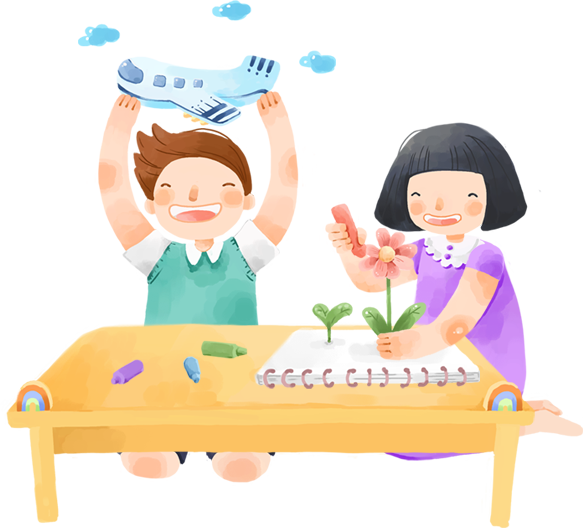 结束语结束语结束语结束语结束语结束语结束语结束语结束语结束语结束语结束语结束语结束语结束语结束语结束语结束语结束语结束语结束语结束语结束语结束语结束语结束语结束语结束语结束语结束语结束语结束语结束语结束语结束语结束语结束语结束语
………点击添加标题文本………
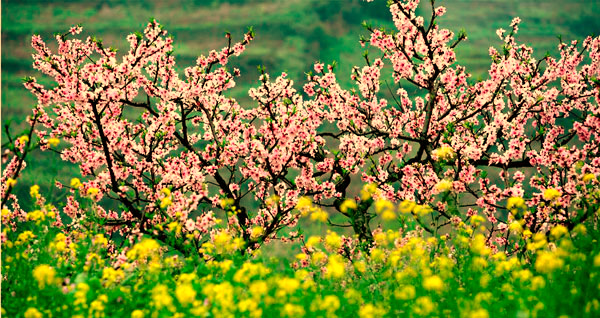 谢谢观看！
THE END